1
Развитие метапредметных компетенций
Исследовательский метод организации внеурочной деятельности учащихся в ЧОУ «Гимназия №1» развивает метапредметные компетенции учащихся:
Регулятивные компетенции:
целеполагание – постановка учебной задачи
планирование хода рассуждений, составление плана исследования; 
контроль и корректировка исследования (формируется в ходе работы с руководителем исследования над работой); 
инициативность (формируется после презентации победителей и призеров внутришкольной конференции своих работ учащимся 6-8 классов);
самостоятельность.
2
Развитие метапредметных компетенций
Коммуникативные компетенции:
планирование учебного сотрудничества с учителем и сверстниками;
постановка вопросов для поиска и сбора информации; 
умение с достаточной полнотой и точностью выражать свои мысли,
обосновывать свою точку зрения, выслушивать одноклассников (формируется при защите исследовательских работ на внутришкольной конференции, а также при защите работ построения сайта);
речевая деятельность формируется при защите своих исследовательских работ.
3
Развитие метапредметных компетенций
Познавательные компетенции:
применение общеучебных умений (анализ, сравнение, обобщение, классификация) для установления закономерностей; 
анализ литературы по теме исследования;
классифицирование источников по теме исследования;
написание  исследовательской работы по данному основанию;
синтез – составление целого текста из частей; 
определение основной и второстепенной информации; 
самостоятельное создание способов решения проблем творческого характера.
4
Типология творческих работ учащихся
Тема работы:
«Web-сайт»
Реферативная
 Проект
 Экспериментальная
 Описательно-натуралистическая
 Исследовательская
Реферативная
 Проект
 Экспериментальная
 Описательно-натуралистическая
 Исследовательская
Реферат.
творческая работа, написанная на основе нескольких литературных источников с целью наиболее полного освещения какой-либо проблемы.
План:
1. World Wide Web. Распространение Internet
2. Создание Web-страницы с помощью языка HTML
3. Программы для создания Web-страниц
4. Создание WEB-страниц в WORD
6
Проект.
Проектная работа состоит в применении некоторой уже известной методики к конкретным данным.
Создание Web - сайта
7
Экспериментальная работа
описывают научный эксперимент, имеющий известный результат. Творческая деятельность выражена в экстраполяции вывода на результат эксперимента, проведенного в иных условиях.
Наилучший дизайн Web-сайта:
Средства: язык HTML,  создание сайта в программе Word
Эксперимент: две группы
 Одна создает сайт, используя HTML
 Другая создает сайт в программе Word
8
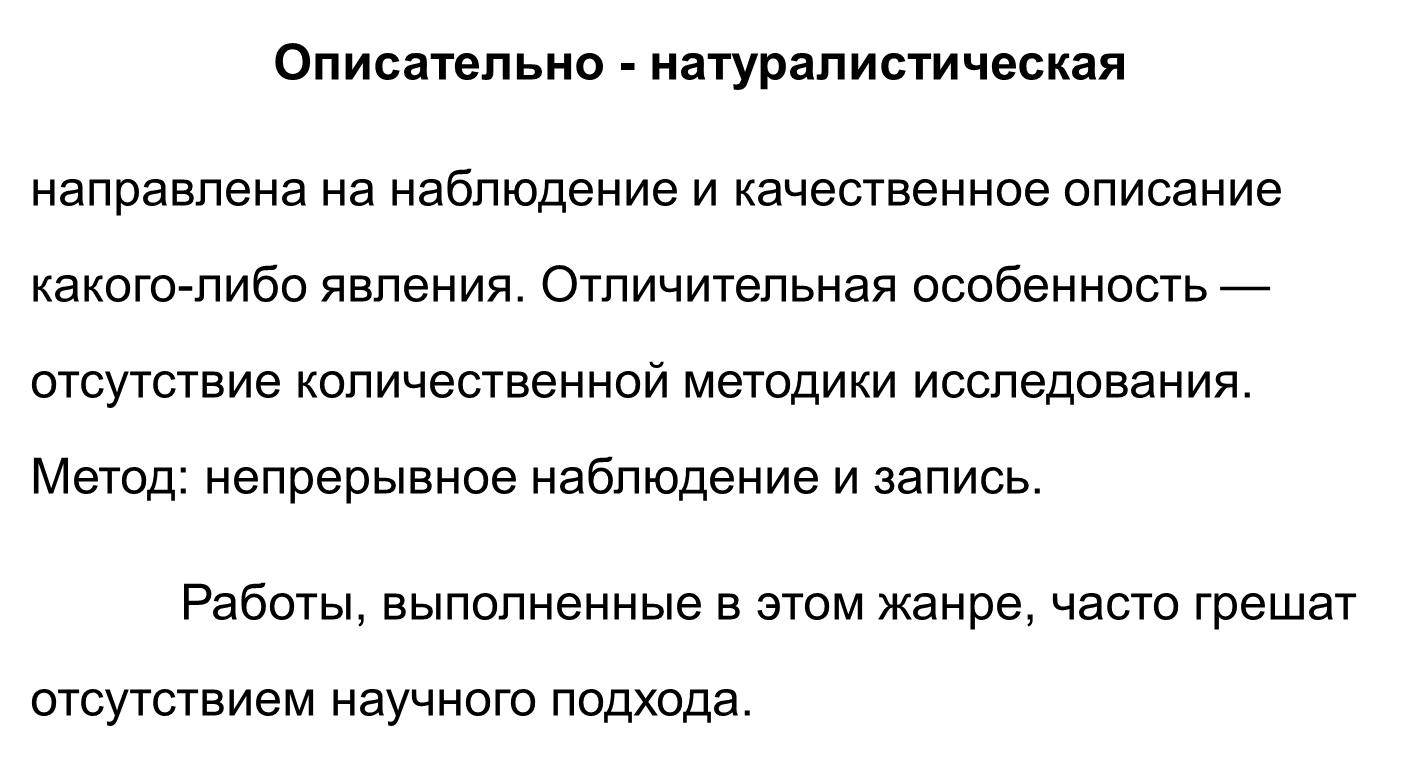 9
Исследовательская работа
должна не только содержать решение задачи, но и пояснять, почему эта задача решена именно так, а не иначе.
Тема: Причины повышенной посещаемости отдельных сайтов.
Версии:
Гармоничное сочетание цветов
Гармоничное сочетание шрифтов 
Повышенное внимание к мелочам
10
Сравнение исследовательской 
и проектной работ
Исследовательская:
Причины повышенной посещаемости отдельных сайтов.
Цель – познание нового

Методы: Выдвижение возможных версий,   их аргументация и отбор наиболее адекватной:
Гармоничное сочетание цветов
Гармоничное сочетание шрифтов 
Повышенное внимание к мелочам
Проект:
Создание Web-сайта.

Цель – конкретный практический результат
Методы: 
Изучение построения других сайтов
Изучение языков для создания сайта
Построение оптимального количества страниц
Алгоритм подготовки учащихся к 
научно – исследовательской деятельности
творческое развитие начинающих исследователей, развитие навыков самостоятельной научной работы.
Цель
по программе Демина И.С. «Методика научного исследования» (для 9 класса) // Школьные технологии. – 2001. №1. – С. 134-135.
12
Исследование:
Выбор темы исследования
Проблемная ситуация - актуальность
Объект, предмет, цель, задачи, методы
Гипотеза
13
Выбор темы исследования
Кровь человека
Нитраты и жизнь
Киберпреступность
Россия и Интернет
Влияние параметров атмосферы на рождаемость в районах Крайнего Севера

Работа реферативная
Анализ… 
Сравнение…., 
Изучение….,
 Влияние….,
 Определение…,
 Выявление….  
Работа исследовательская
14
Проблемная ситуация  =>  актуальность
проблемная ситуация заключается в социальном противоречии, которое сложилось между… В случае развития этого противоречия…. Это  и обуславливает актуальность данного..
Тема актуальна, потому что это часто обсуждают…
15
Объект, предмет исследования
Объект: учащиеся гимназии, предмет: распространение научных знаний среди школьников
Объект: нефтегазовая отрасль России, предмет: влияние санкций на функционирование нефтегазовой отрасли России
Объект: отрасли РФ в период кризиса, предмет: оценки инвестиционной привлекательности телекоммуникационной отрасли в период кризиса.
Объект: легенды и мифы о горе; предмет: гора 
Объект: санкции; предмет: влияние санкций на функционирование нефтегазовой отрасли России
16
Цели и задачи
проанализировать особенности санкций в целом,
изучить существующие методологии оценки влияния санкций на экономику страны

рассмотреть международную практику введения санкций и их эффективность

рассмотреть причины и хронологию введения санкций

изучить направления развития нефтегазовый сектор России.
проанализировал особенности санкций в целом:…….
Методики оценки следующие:…..


Эффективность международной практики введения санкций следующая……

Причины введения санкций для России следующие…… хронология:………

направления развития нефтегазовый сектор России: импортозамещение
17
Гипотеза исследования
Гипотеза исследования: экономически успешные российские  компании в соответствии с общепринятыми показателями оценки  не обеспечивают экономического роста.
Гипотеза: школьные занятия вредны для здоровья детей (не рассматриваются возрастные изменения, искривления позвоночника от быстрого роста)
18
Эксперимент
При постановке любого эксперимента обычно сравниваются процессы, происходящие с опытным и контрольным объектом. Опытный объект отличается наличием какой-либо особой характеристики, влияние которой на данный объект и интересует исследователя. Оценить наличие эффекта можно только при различии результатов, полученных для опытного и контрольного образца. Таким образом, постановка контроля в любом эксперименте является строго обязательной. При этом очень важно, чтобы контрольный и экспериментальный объект отличались только по одному параметру — тому, по которому ведётся анализ.
19
Методы:
Методы математической обработки в психологии, Е.Сидоренко, Санкт-Петербург, 2002
Технология социологического исследования, А.А.Сусоколов, Москва, Русская панорама, 2008г
20
Выводы:
Учащиеся сами определяют сферу исследования ;
Предлагая учащимся тему исследования, необходимо заранее представлять, какова возможность получения новых фактических данных по изучаемому вопросу
Только индивидуальная исследовательская работа
Считаться с желанием побеждать на конкурсах, для этого выбирать тему соответствующую девизу конкурса.
Для эффективной работы необходима материальная поддержка родителей и спонсоров.
21
Для  вовлечения учащихся 
в исследовательскую деятельность (7,8 кл)
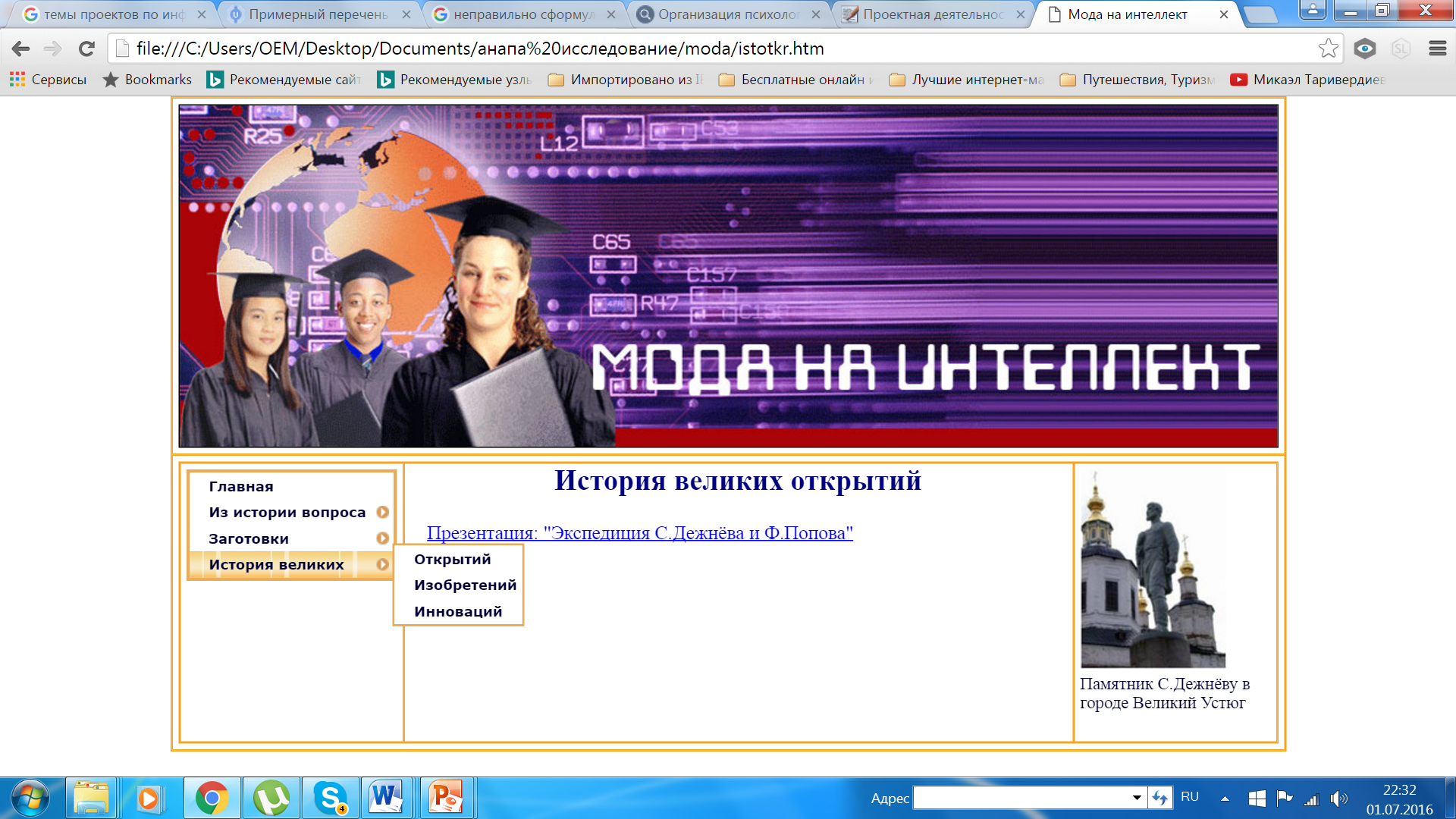 22
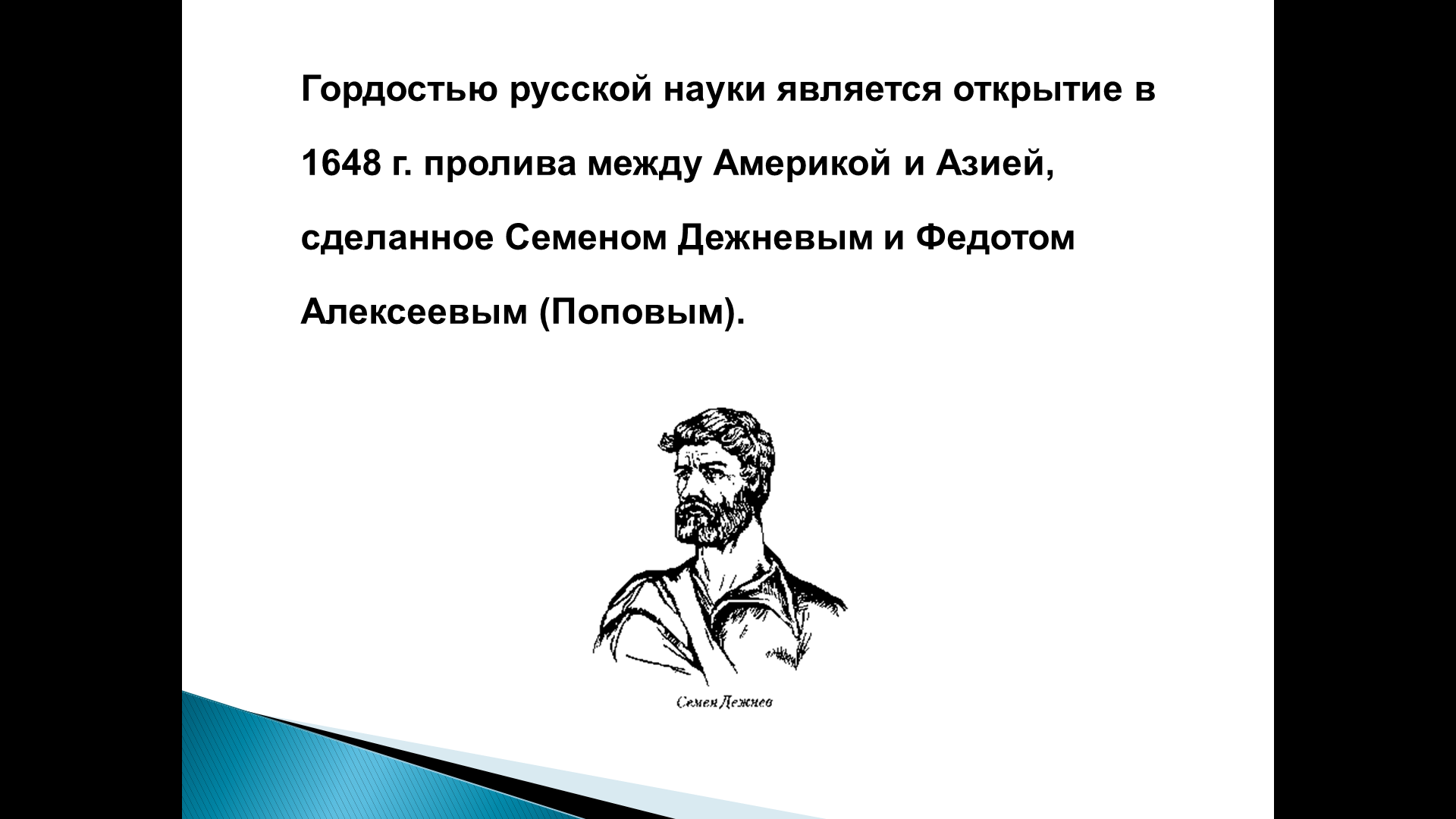 23
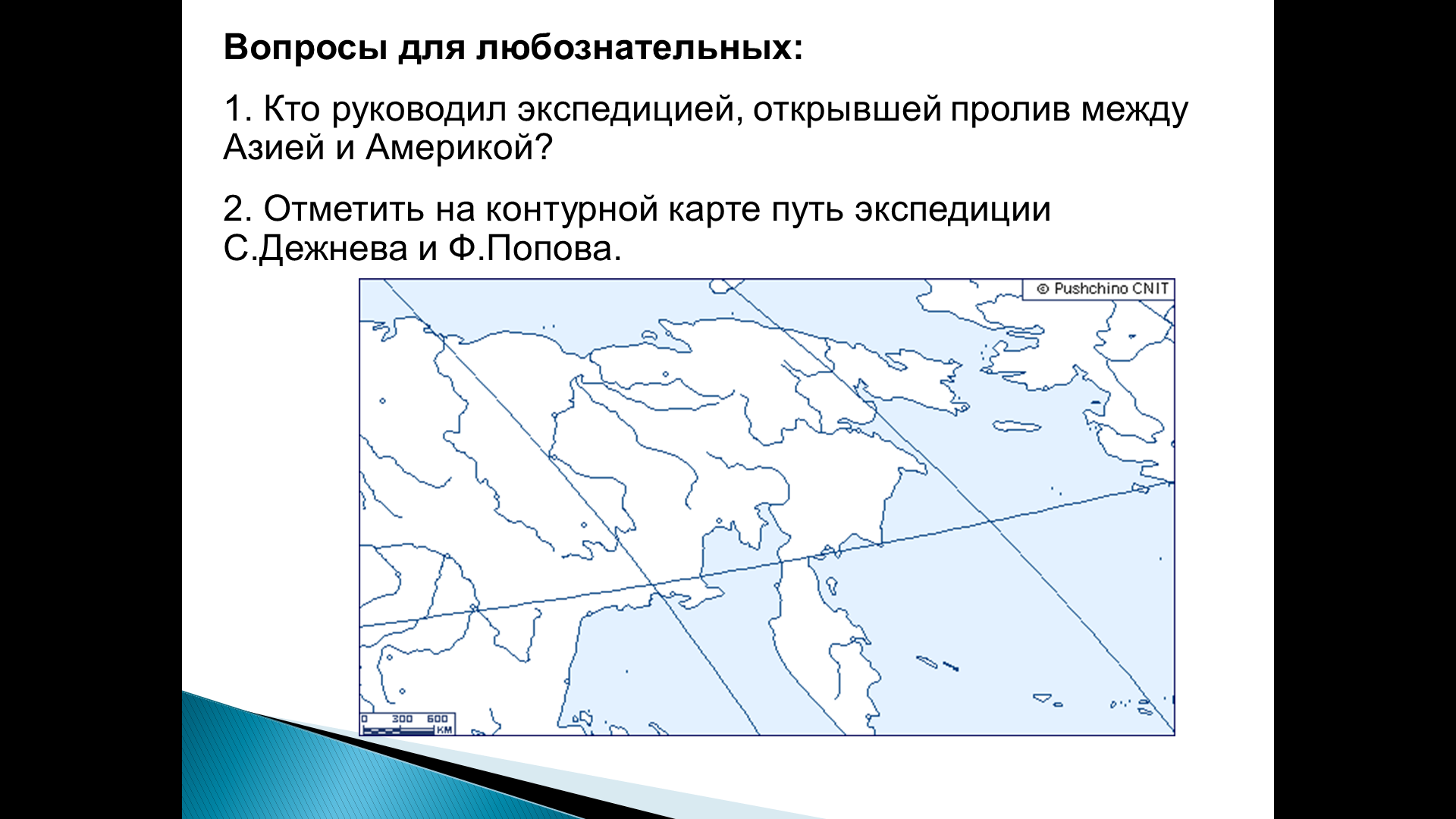 24
Создаем школьный сайт в Интернете
(дополнительные занятия – 9 класс)
по программе одноименного элективного курса М.Ю.Монакова, А.А.Воронина,
Москва, Бином. Лаборатория знаний, 2007, стр.416.
цель формирования у обучаемых творческого мышления, способности к самостоятельному и инициативному решению проблем
Цель
http://www.gimn1.novorossiysk.net/html
25
http://www.gimn1.novorossiysk.net/html
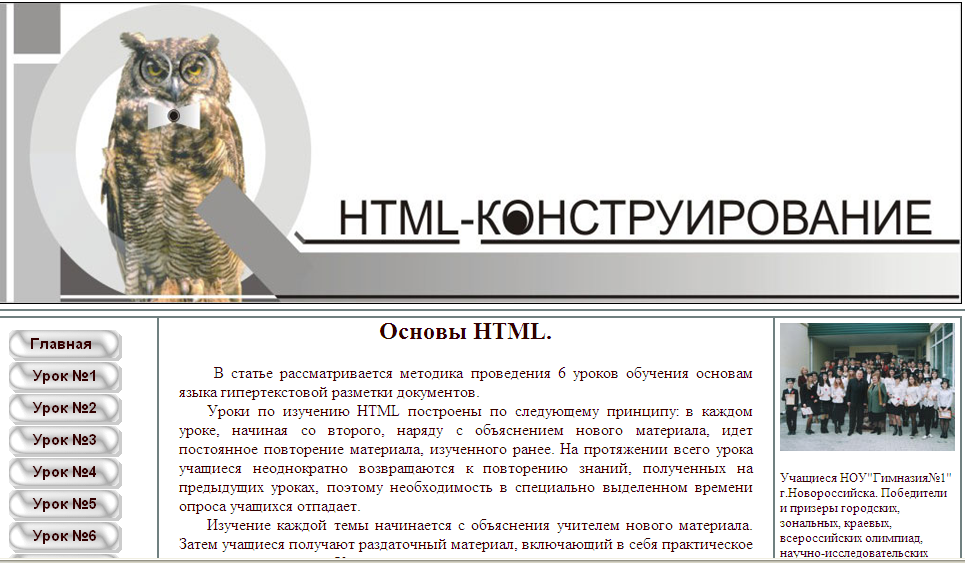 26
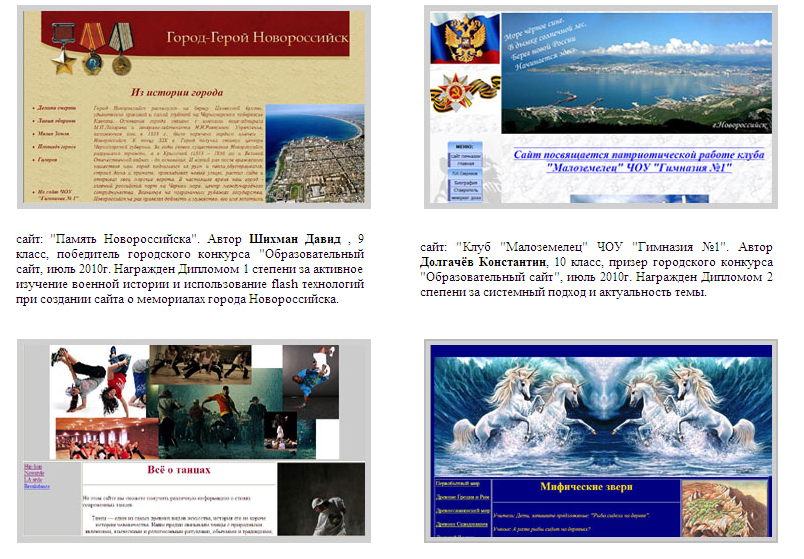 http://www.gimn1.novorossiysk.net/html
27
Развитие метапредметных компетенций учащихся
владение методами системного и сравнительного анализа; 
сформированность морально-критического мышления; 
 умение работать в команде; 
 владение навыками проектирования и прогнозирования; 
 сформированность личностных качеств: самостоятельность, ответственность, организованность, целеустремленность, инициативность, а также мотивационно-ценностными ориентациями; 
 умение учиться, повышать квалификацию в течение всей жизни.
28
Спасибо за внимание!